Ukrainian Bar Association

Specifics of Applying the 1980 Convention on Civil Aspects of International Child Abduction During Times of War: The French approach



Rahima NATO-KALFANE    Partner /Cabinet BWG Associés
Paris, France
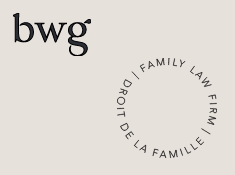 Exception to the principle of the child’s return 


This article 13, 1, b) states that the Court has to refuse the child’s return if there is a serious risk of physical or psychological harm to the child in his or her country of habitual residence before being illicitly transferred abroad by one parent without the consent of the other. 

Impediments to return are to be interpreted restrictively as an exception to the principle of return. They should therefore be limited to really serious dangers. The danger must be substantial, specific and present. 
 
Therefore, in light of this interpretation, it is obvious that a child is not to be returned to war zones.
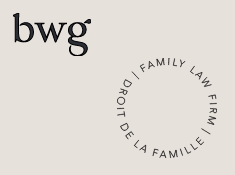 In such, are there any guidelines as to what is considered a war zone? 


International law states specific circumstances in which a state of war is to be recognized. On the one hand, there must be an armed conflict between states or groups of states, and on the other hand, a declaration of war or the issuing of an ultimatum must be made.
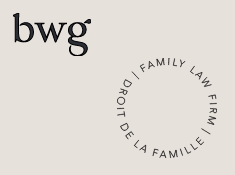 The Ukraine situation

	
As we already know, the state of Ukraine falls today under the definition of an ongoing state of war, ever since the Russian declaration and invasion of the country, on February 24th, 2022, and the following armed conflicts between both national armies. 
 
Therefore, the question at hand befalls under this interpretation of article 13, 1, b): is Ukraine considered a war zone under the 1980 Hague Convention, impeding the return of any child to Ukraine in case of displacement of the child abroad by a parent?
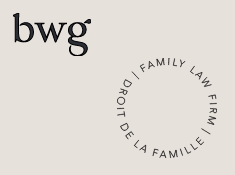 The Ukraine situation in France


As far as France is concerned, there has not yet been any cases related to a Ukrainian child’s abduction by a parent in France and to his return to his habitual residence in Ukraine today, ever since the war started. 
 
Per a note from the French Ministry of Justice, issued on April 12, 2022, the departmental council and police, will need to contact the Ukrainian consular authority, in every case of a Ukrainian child arrival, to ascertain the legal situation of the children and the authority's wishes for these children. It will also be necessary to check the identity of these minors (civil status), as well as their needs.
This note also gives out guidelines in case the minor arrived in France in the absence of a legal representative and with an accompanying adult who does not have parental authorization. 
Yet, the French Ministry of Justice has not yet issued any note regarding the case where the child arrives with a parent without the consent of the other legal representative.
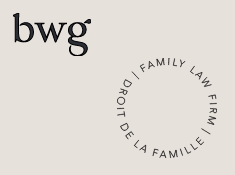 The Ukraine situation in France

However, we found one ongoing case where the French Court will have to evaluate the situation in lights of the 1980 Hague Convention, specifically its article 13, 1, b).
On November 23rd, 2021, hence before the start of the war, a French Court of Appeal ordered the immediate return of the child to Ukraine, after being displaced by the mother in France. However, this decision was not yet executed by the mother when Russia’s invasion of Ukraine started on February 24th, 2022. With that, the mother asked the French Supreme Court, on April 20th, 2023, to quash the Court of Appeal’s decision, claiming the state of war in which the country was now in should provide bases for the judges to refuse the child’s return to Ukraine. 
Unfortunately, the French Supreme Court was not able to give its decision on the basis of article 13, 1, b) of the 1980 Hague Convention. According to French law, the General Prosecutor must be party to any trial related to child abduction and the question of his or her return. As the General Prosecutor was not present in this case, the French Supreme Court merely stated the parties must go back in front of the Court of Appeal, in the presence of the General Prosecutor. The Supreme Court did not take the opportunity of this case to give out guidelines regarding how to interpret Ukraine’s situation according to the 1980 Hague Convention. Therefore, the Court of Appeal will have to decide if Ukraine is considered a war zone under the article 13, 1, b).  We are still waiting for the ruling in this particular case.
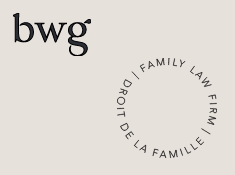 The Ukraine situation in Europe

Other European judicial systems have had to answer this question recently, which gives us guidelines as to how the French judicial system would react in the same circumstances. 

Germany, more specifically Stuttgart’s Higher Regional Court, recognized a serious risk of physical or psychological harm to a child within the meaning of said Article 13, 1, b), currently exists throughout the territory of Ukraine. Therefore, Germany refused to order the return of the child to Ukraine, by decision of October 13th, 2022. 

Moreover, even before Russia’s invasion of Ukraine but as bombings were happening in Ukraine, the European Court of Human Rights sanctioned the Russian District Court for ordering the child’s return to Ukraine. The ECHR stated, on June 15th, 2021, that  the District Court failed to take into account the fear expressed by the child due to shelling and exploding bombs, and that the judgment was silent on the availability of adequate and effective measures in Ukraine to prevent or mitigate the alleged 'serious risk' in the event of the child's return.
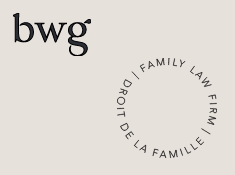 The Ukraine situation in Europe


The Vienna Regional Court had to establish, on June 26, 2023, whether or not Israel was in a state of war. At the time, since May 10th, 2023, some rockets had reached the south of Tel Aviv. The opening of the public air raid shelters in Tel Aviv had therefore been ordered, and a further escalation could not be ruled out.

Nonetheless, the Court found that neither this nor a partial travel warning from the German Foreign Ministry result in an immediate and specific grave danger for the children, as Israel was considered a "politically unsettled country" for many years, even before the parties moved there. 

Although, if Israel was not considered in a state of war at the time, nor in 1996 as per the US Court of Appeals, the question could be asked today in light of the recent events.
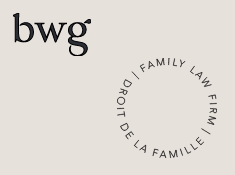 The Ukraine situation in France In conclusion

	
We think there is very little probability for the French judicial system not to recognize Ukraine as a war zone throughout its territory, under the article 13, 1, b) of the 1980 Hague Convention. 

However, pursuant to the latest trend of recent legal precedents, if it so happens that Ukraine is able to provide for adequate and effective measures on its territory to protect the child in the event of his or her return, a French judge will have to take it into consideration and motivate the decision if it is decided not to return the child nonetheless.
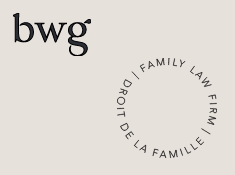 Ongoing European exchanges

It is important to mention that the Permanent European Bureau and the Central Authority of Ukraine, competent in these matters per the 1980 Hague Convention, are currently invested in ongoing exchanges and roundtables regarding the current challenges the Central Authority of Ukraine is experiencing in processing return applications. The first roundtable occurred on January 18th, 2023, and another one is soon to be scheduled. 

We found it interesting to share with you some questions that the exchanges will revolve around:
What could be considered a safe environment in Ukraine to which children can be returned? 
Can the CA of Ukraine or other bodies in Ukraine provide assistance in making that assessment?
Can a return order be enforceable on the condition that the environment in Ukraine is safe for the return of the child?
	This last question could be a hint towards the necessity for judgments to establish a list of 	adequate and effective measures existing in Ukraine.
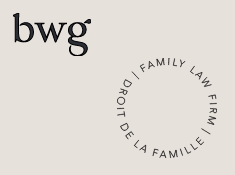 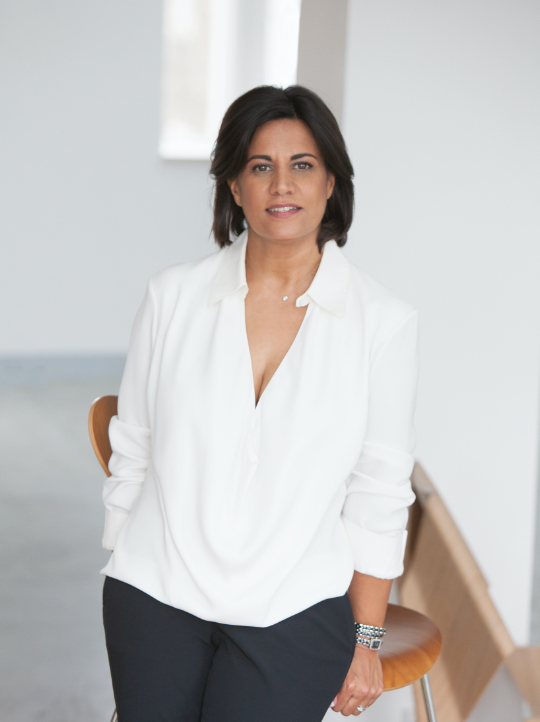 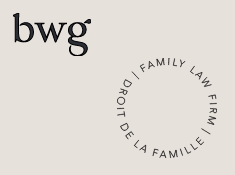 SELARL BWG ASSOCIES
63 Avenue de Villiers - 75017 PARIS
Tel : 01.42.67.61.49 - Fax : 01.42.67.60.93
www.bwg.law

Rahima NATO-KALFANE	
Partner
rnk@bwg.law